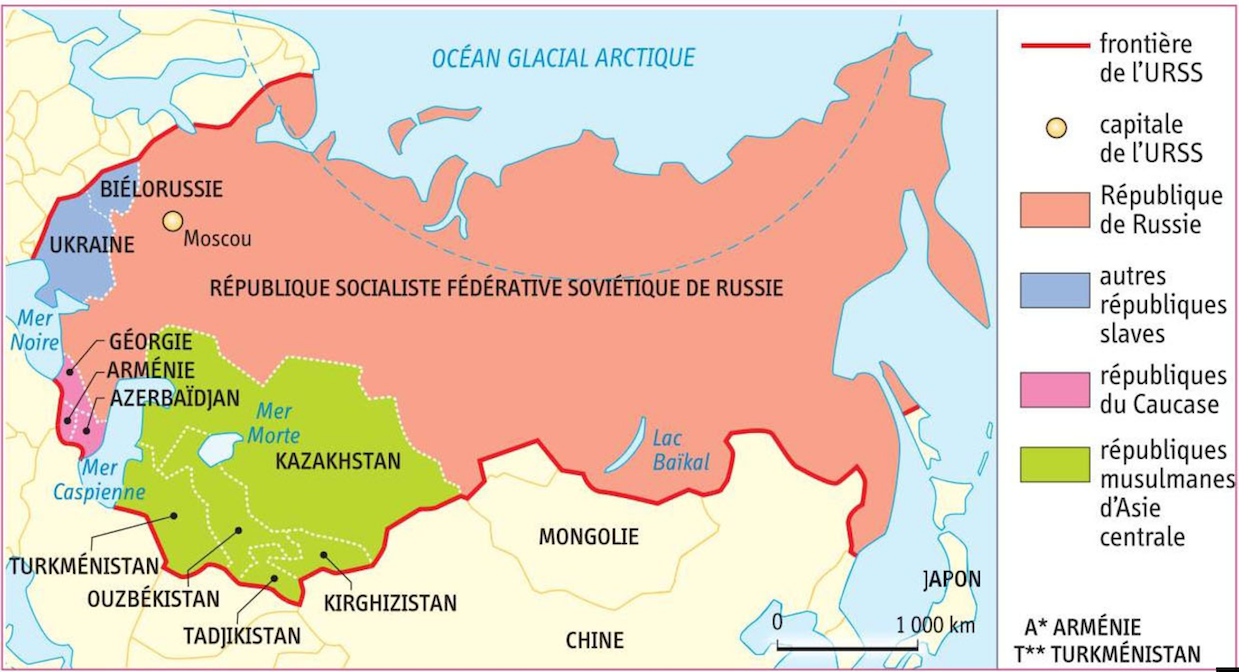 Création de l’URSS
1922
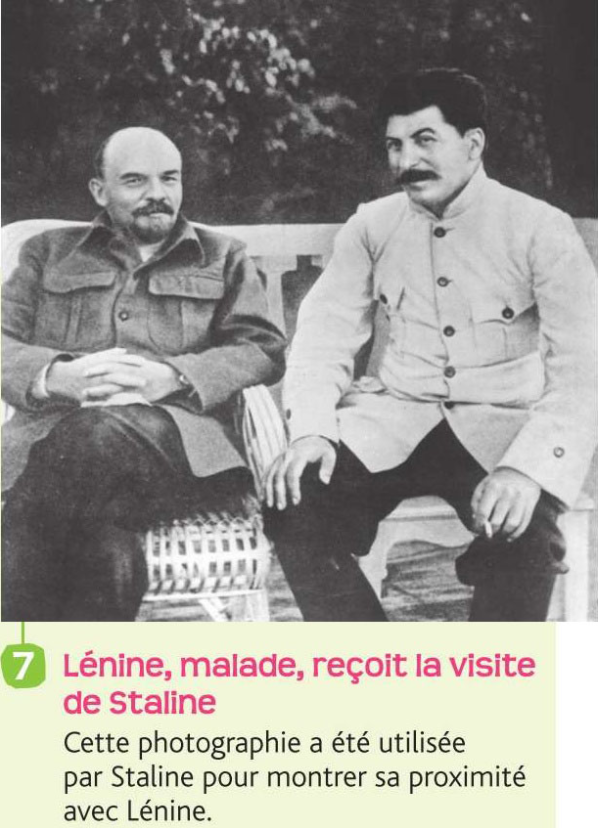 Staline au pouvoir
1924
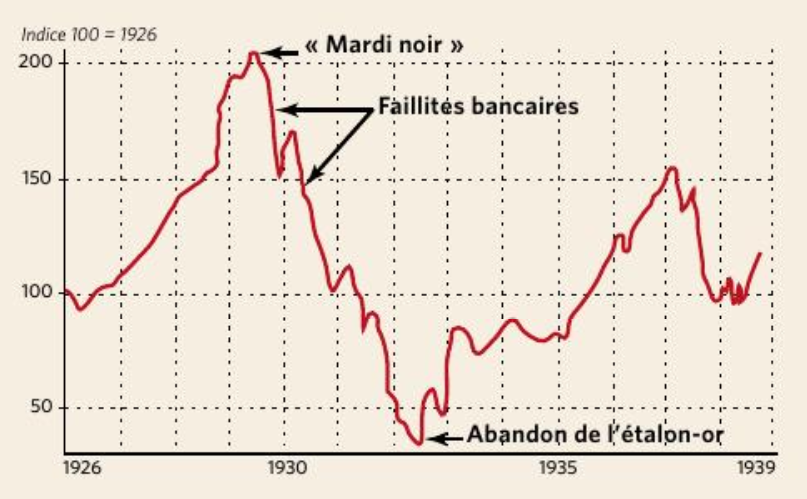 Crise économique mondiale
1929
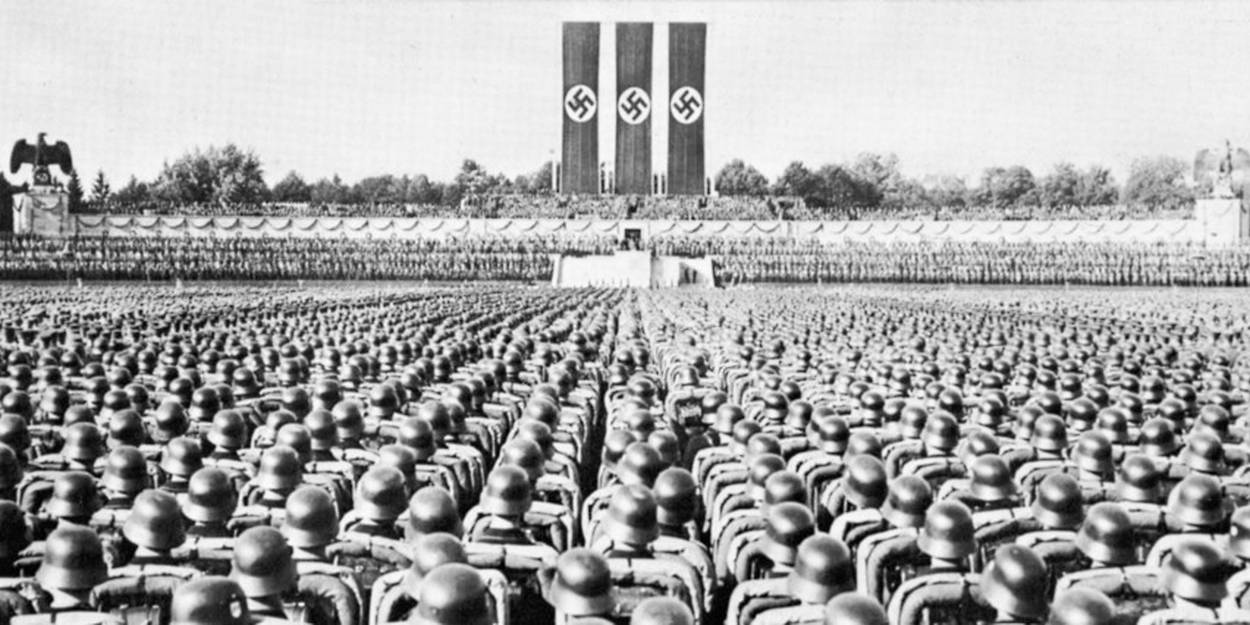 Allemagne 
nazie
1933-1945
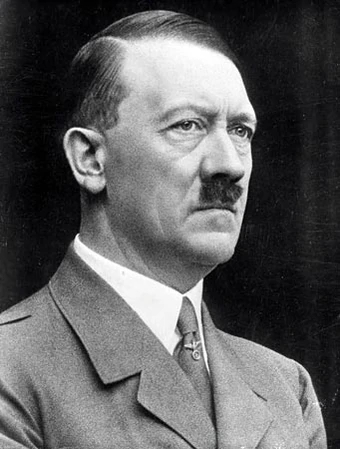 Hitler chancelier en Allemagne
Janvier 1933
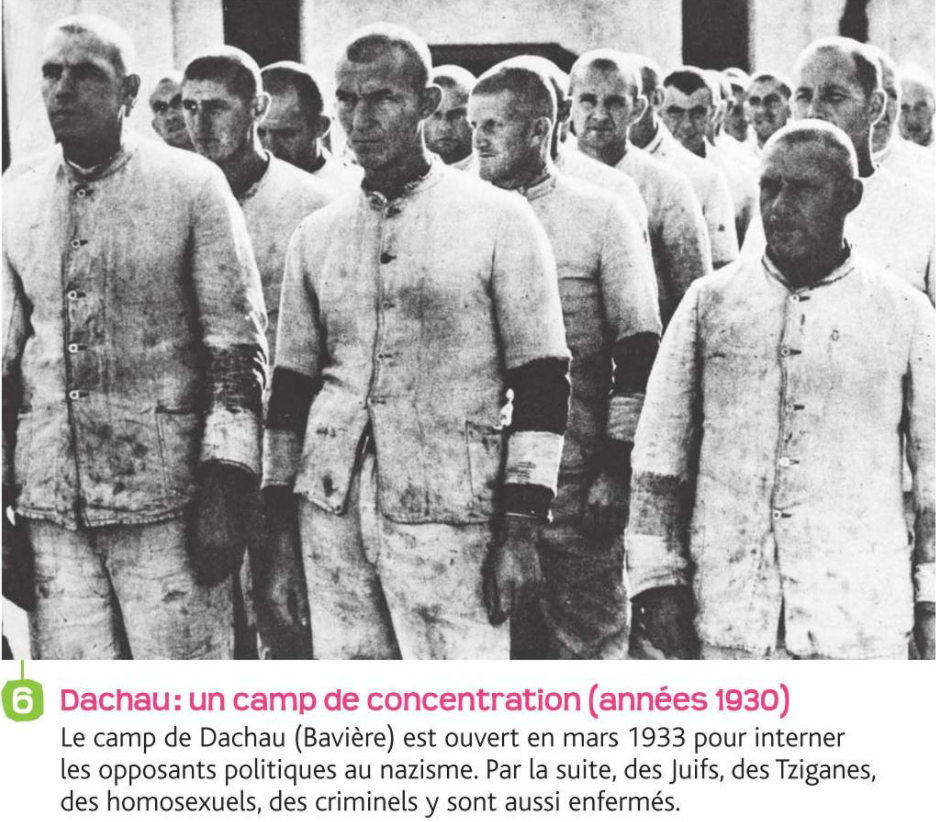 Ouverture du camp de Dachau
1933
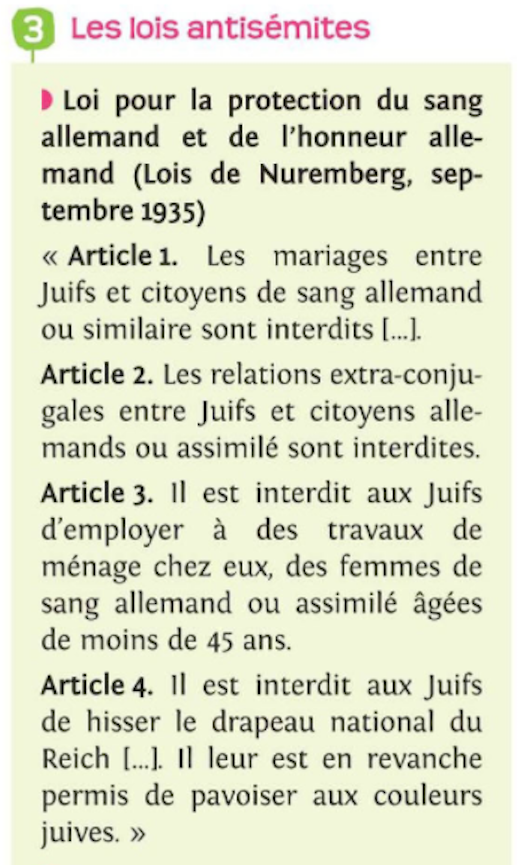 Lois de Nuremberg
1935
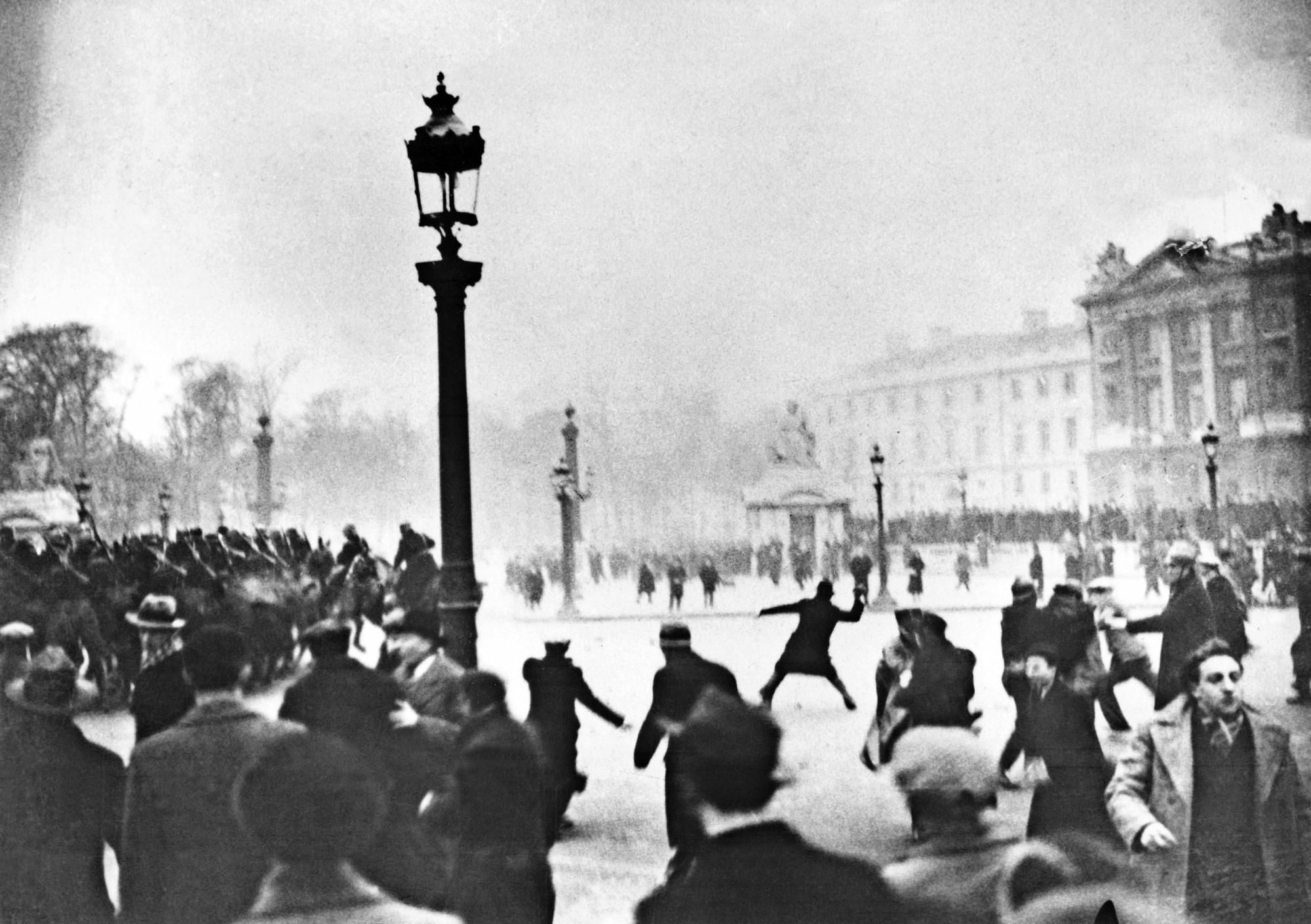 Manifestation des ligues à Paris
6 février 1934
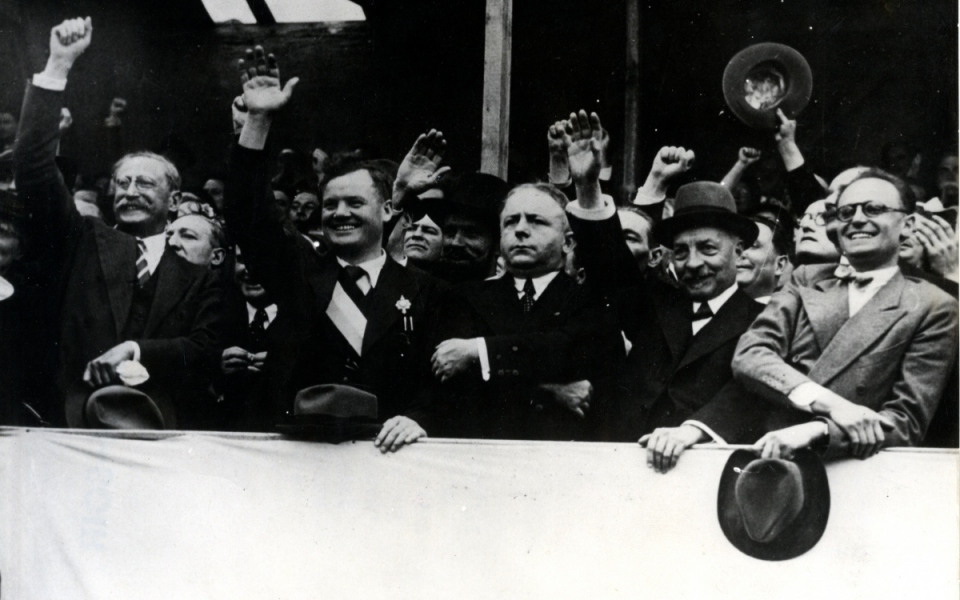 Front populaire en France
1936-1938
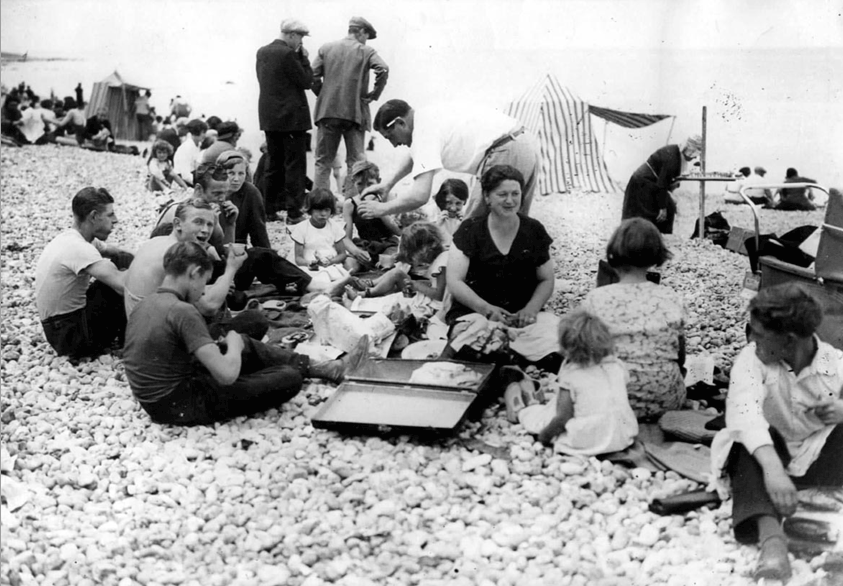 Accords de Matignon
1936